IEP’s and C3 Teams
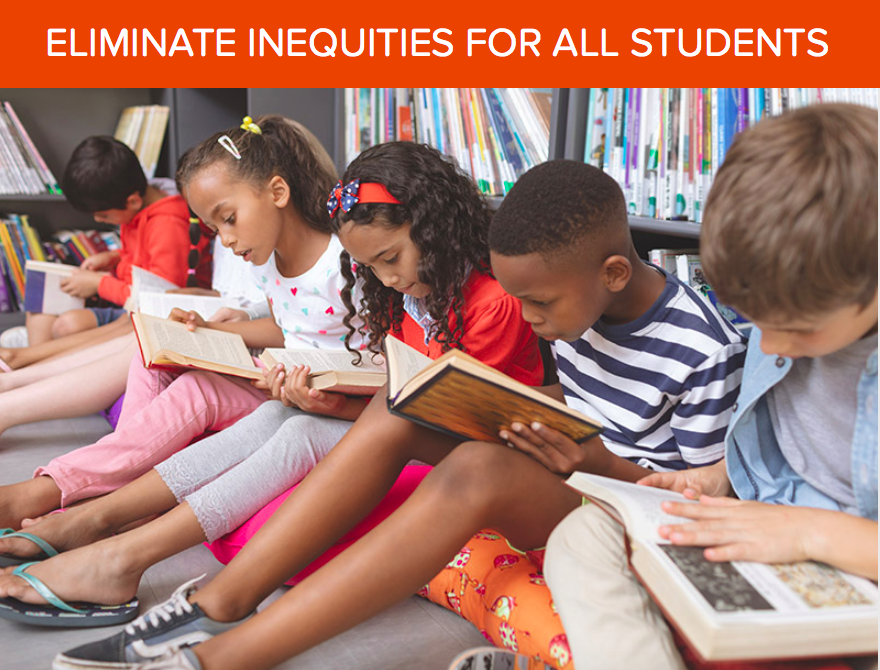 DR. ELISE M. FRATTURA  (she/her/hers) 
DR. COLLEEN A. CAPPER (she/her/hers)
4 Agreements of Courageous Conversations (Singleton, 2022)
Experience discomfort
Stay engaged
Speak your truth
Expect and accept non-closure
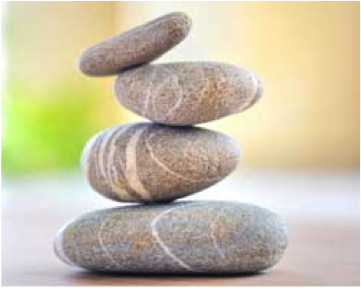 Community Agreements (Continued)
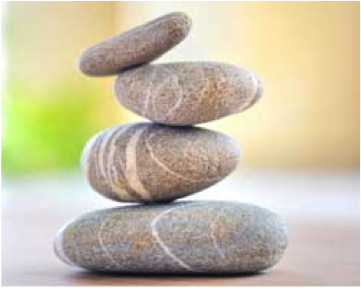 Integrated Comprehensive Systems for Equity – Four Cornerstones (A Framework and Process for Eliminating Inequities)
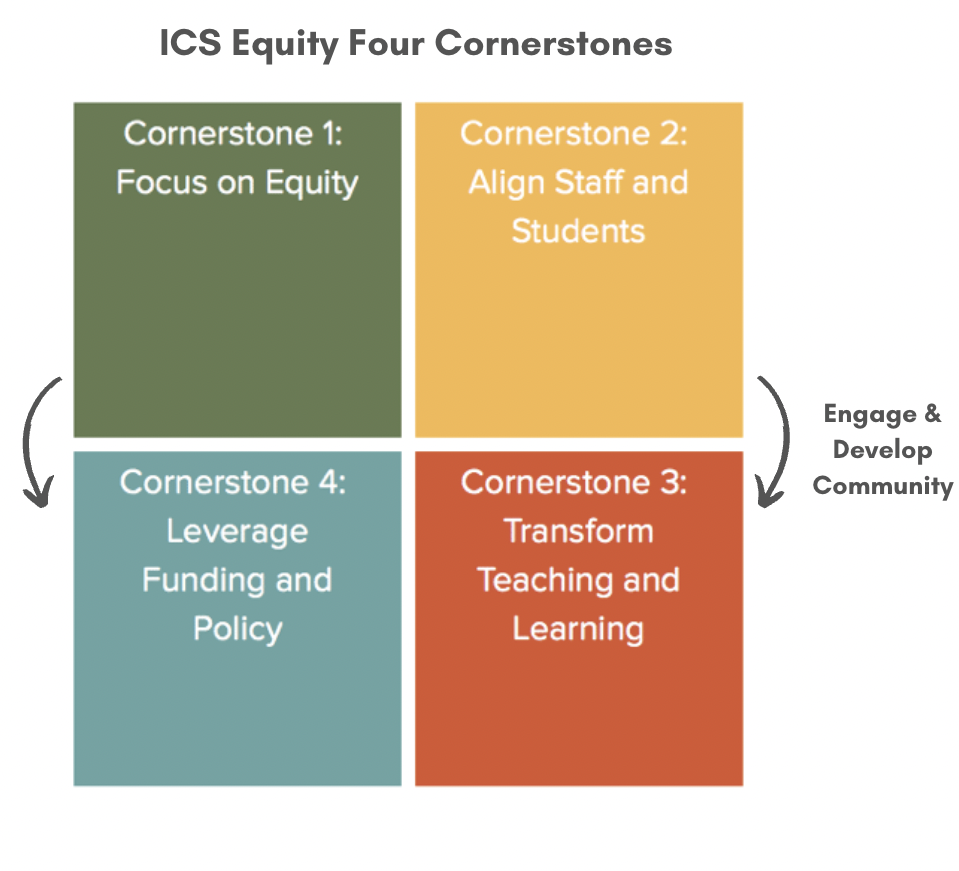 Integrated Comprehensive Systems for Equity – Four Cornerstones
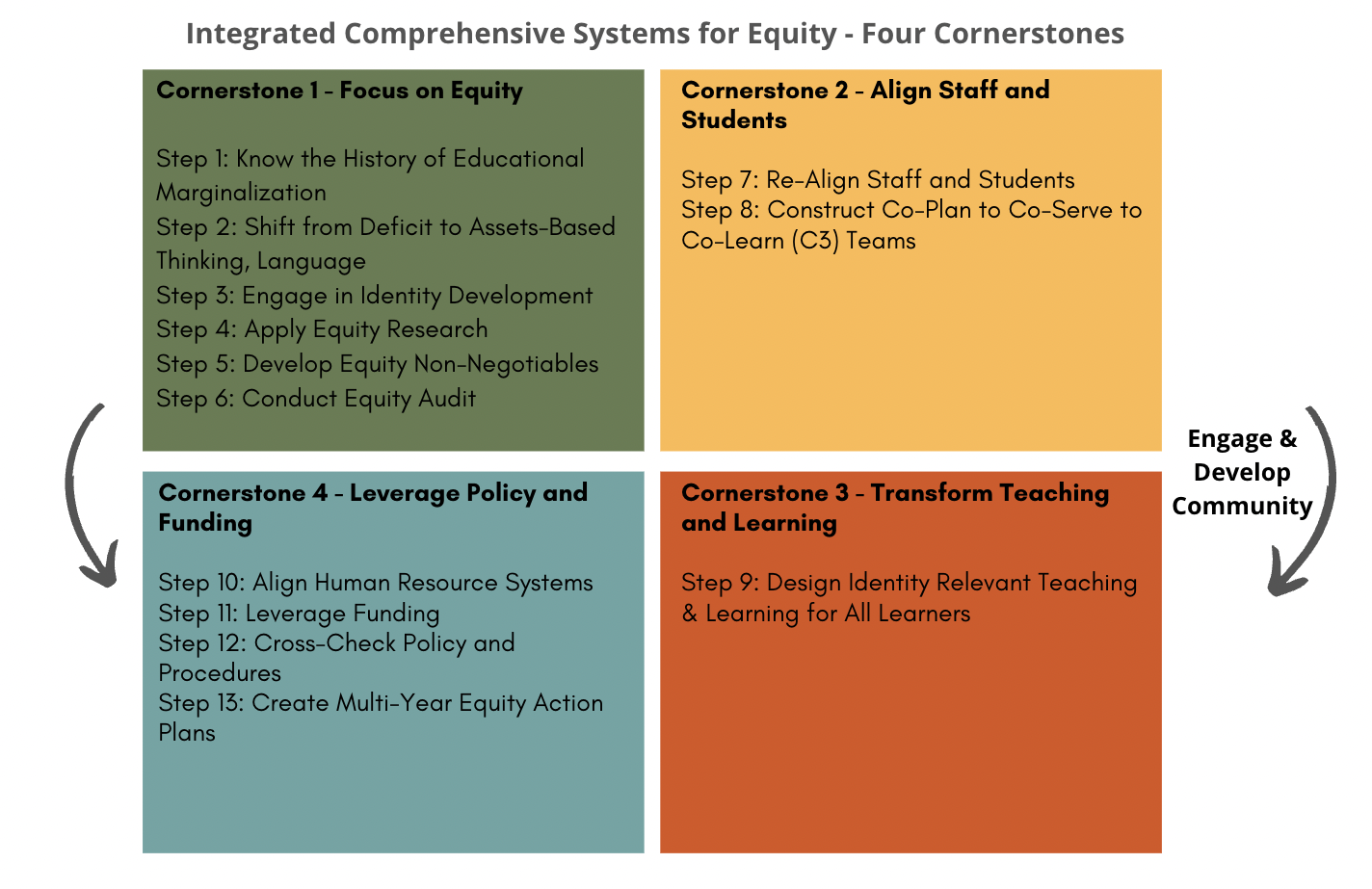 Year 1
Year 2
Year 2 and 3
Year 2 and 3
What You Need for Today:
An IEP
A ISAAG associated with the student’s IEP
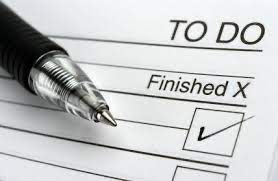 So – How Different is the IEP for C3 Teams, Really?
All students are proportionally placed in the building and C3 Teams are in place.
IEP Team membership is often the C3 Team 
Special Educator is responsible for the completion of the IEP and ISAAG (Individualized Skills at a Glance Form) and any revisions and updates. 
C3 Team members are responsible for reinforcing all IEP goals in the core of teaching and learning (often defined as SDI) in order to increase opportunities of skill development within the general education environments that the skills take place.
We are working with DPI and following all the DPI guidelines
© 2022 ELISE M. FRATTURA AND COLLEEN A. CAPPER. ALL RIGHTS RESERVED. YOU MAY NOT REPRODUCE, MODIFY, OR DISTRIBUTE THIS WORK WITHOUT WRITTEN CONSENT FROM THE AUTHORS. PLEASE EMAIL INFO@ICSEQUITY.ORG TO OBTAIN SUCH PERMISSION.
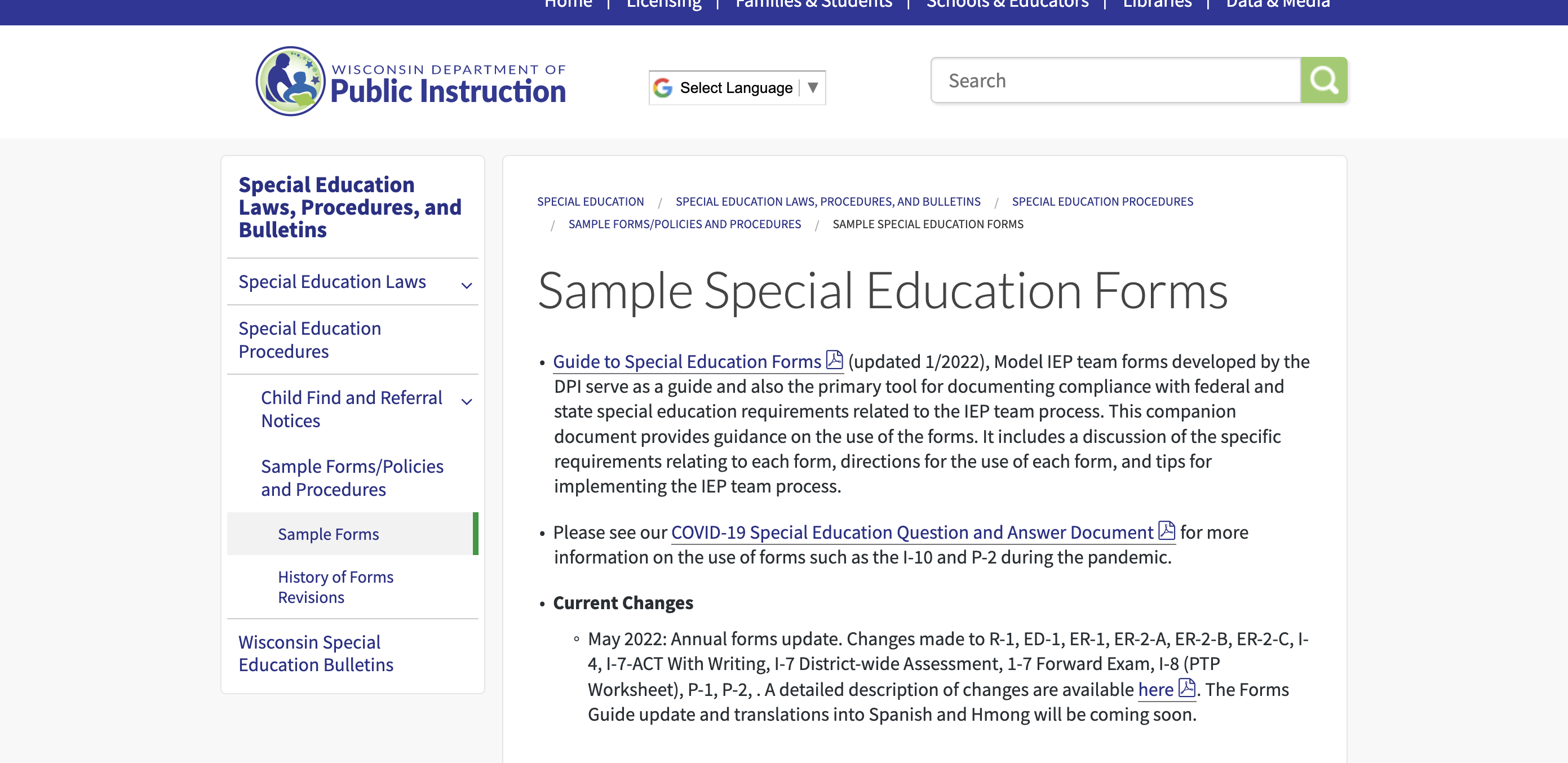 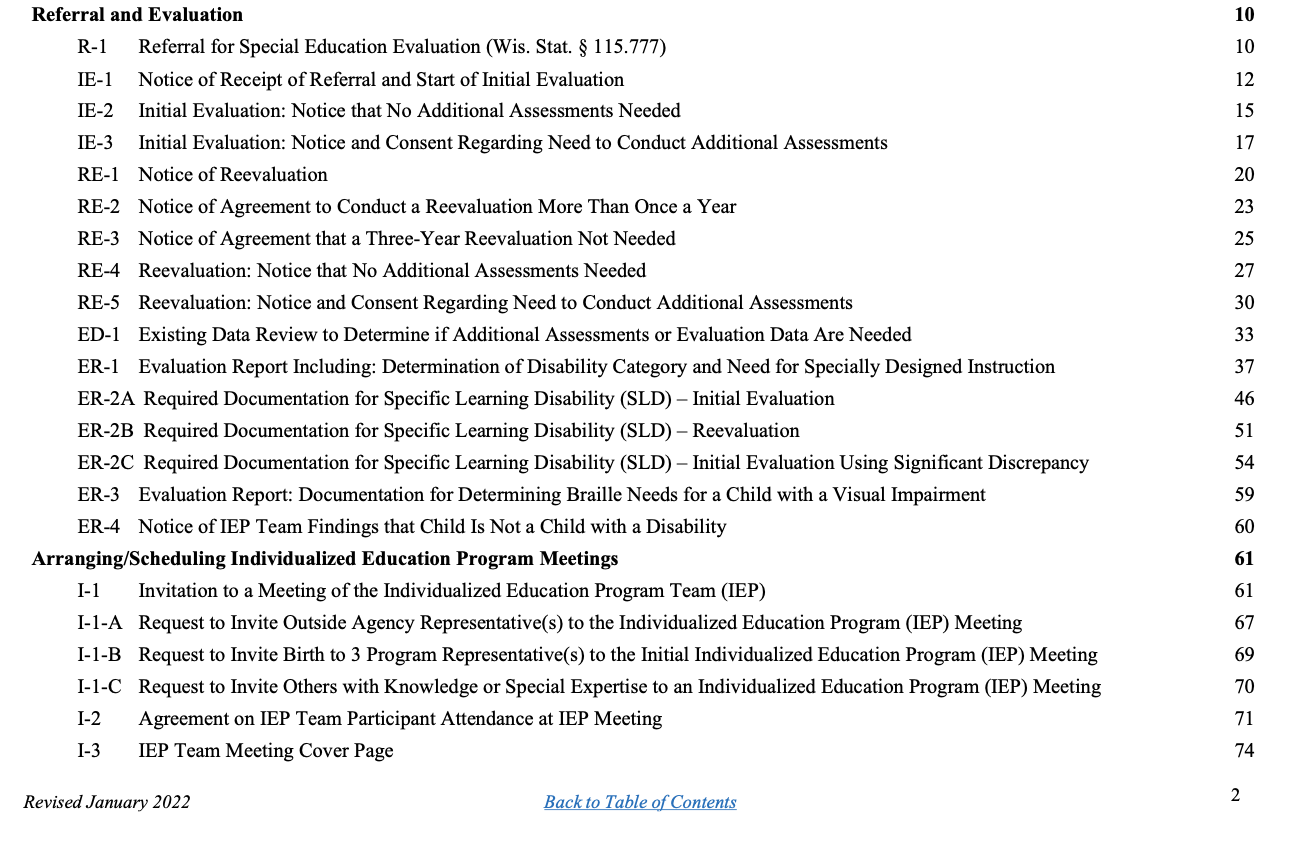 I-4: Linking Present Levels, Needs, Goals, and Services Form
What you may notice in April’s example:

General Education
Assets-Based Language 
SDI by Special Education Teacher, C3 Team and OT 
Supports for School Personnel includes C3 Planning Time
© 2022 ELISE M. FRATTURA AND COLLEEN A. CAPPER. ALL RIGHTS RESERVED. YOU MAY NOT REPRODUCE, MODIFY, OR DISTRIBUTE THIS WORK WITHOUT WRITTEN CONSENT FROM THE AUTHORS. PLEASE EMAIL INFO@ICSEQUITY.ORG TO OBTAIN SUCH PERMISSION.
I-4: Linking Present Levels, Needs, Goals, and Services Form
Two Agreements of the IEP Team 

April’s special education teacher will co-plan and co-serve in all content areas. The special educator will present at least 60 minutes per week of instruction in Tier 1 to provide direct support in the areas of comprehension and fluency. 

April will receive Reading support through her C3 team for an additional 240 minutes per week in the content area of Reading and another 180 in reading across the curriculum in Social Studies and Science.
© 2022 ELISE M. FRATTURA AND COLLEEN A. CAPPER. ALL RIGHTS RESERVED. YOU MAY NOT REPRODUCE, MODIFY, OR DISTRIBUTE THIS WORK WITHOUT WRITTEN CONSENT FROM THE AUTHORS. PLEASE EMAIL INFO@ICSEQUITY.ORG TO OBTAIN SUCH PERMISSION.
I-4: Linking Present Levels, Needs, Goals, and Services Form
Sample IEP I-4 Form for April
© 2022 ELISE M. FRATTURA AND COLLEEN A. CAPPER. ALL RIGHTS RESERVED. YOU MAY NOT REPRODUCE, MODIFY, OR DISTRIBUTE THIS WORK WITHOUT WRITTEN CONSENT FROM THE AUTHORS. PLEASE EMAIL INFO@ICSEQUITY.ORG TO OBTAIN SUCH PERMISSION.
Supplementary Aids and Services
Specially Designed Instruction (SDI)
Related Services
Program Modifications
A Word About General Education Placement
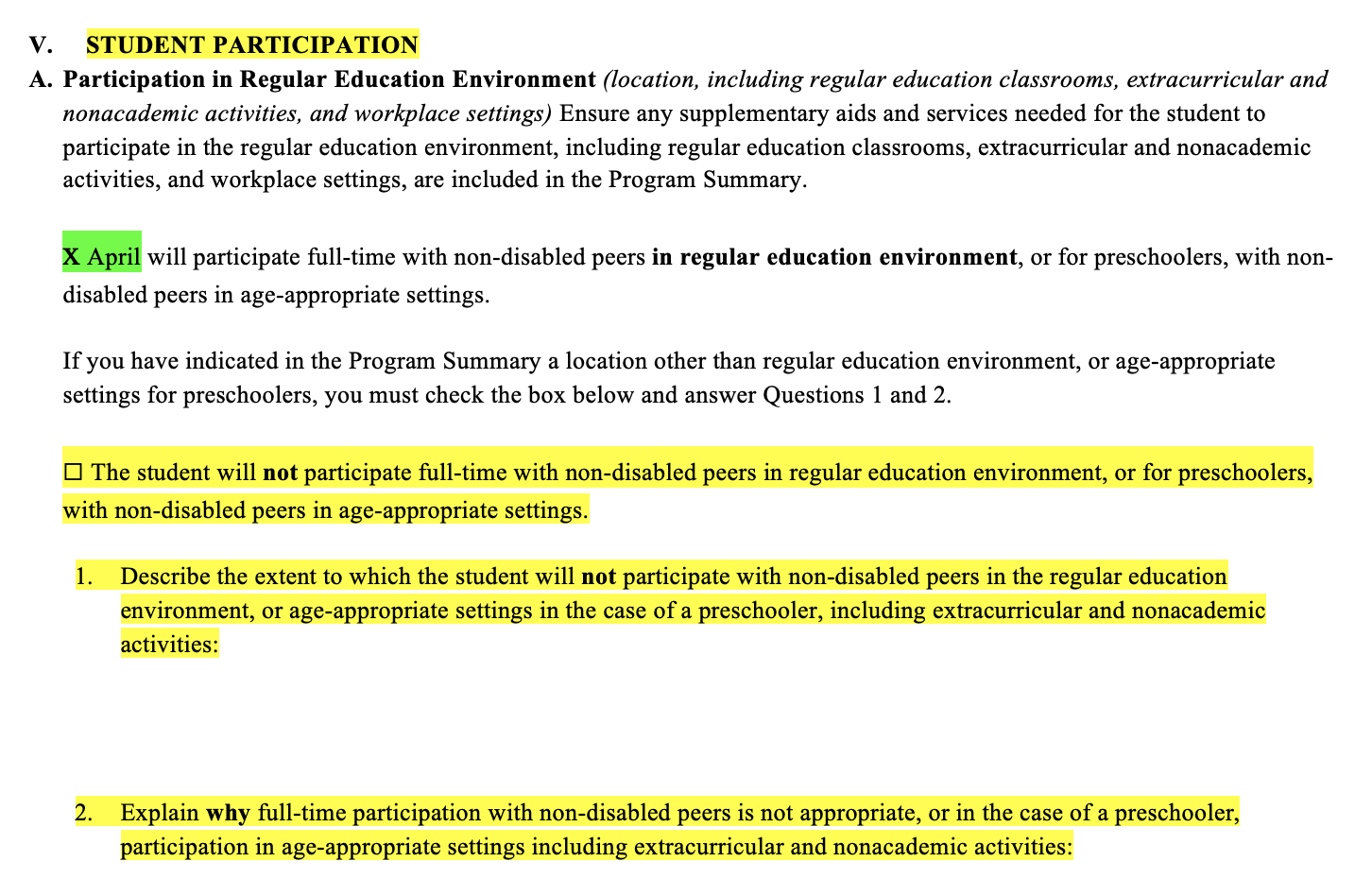 I-4: Linking Present Levels, Needs, Goals, and Services Form
What is different about your IEP forms?

What changes can you make to align to your C3 Teams?
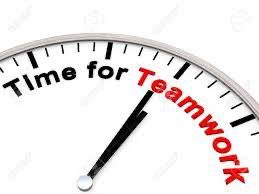 © 2022 ELISE M. FRATTURA AND COLLEEN A. CAPPER. ALL RIGHTS RESERVED. YOU MAY NOT REPRODUCE, MODIFY, OR DISTRIBUTE THIS WORK WITHOUT WRITTEN CONSENT FROM THE AUTHORS. PLEASE EMAIL INFO@ICSEQUITY.ORG TO OBTAIN SUCH PERMISSION.
P-2: Determination and Notice of Placement
P2 Determination Notice of Placement
© 2022 ELISE M. FRATTURA AND COLLEEN A. CAPPER. ALL RIGHTS RESERVED. YOU MAY NOT REPRODUCE, MODIFY, OR DISTRIBUTE THIS WORK WITHOUT WRITTEN CONSENT FROM THE AUTHORS. PLEASE EMAIL INFO@ICSEQUITY.ORG TO OBTAIN SUCH PERMISSION.
P-2: Determination and Notice of Placement
What is different about your IEP forms?

What changes can you make to align to your C3 Teams?
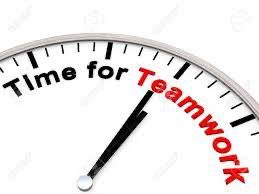 © 2022 ELISE M. FRATTURA AND COLLEEN A. CAPPER. ALL RIGHTS RESERVED. YOU MAY NOT REPRODUCE, MODIFY, OR DISTRIBUTE THIS WORK WITHOUT WRITTEN CONSENT FROM THE AUTHORS. PLEASE EMAIL INFO@ICSEQUITY.ORG TO OBTAIN SUCH PERMISSION.
Let’s Write a Proactive IEP and a Follow-Up ISAAG for our C3 Teams
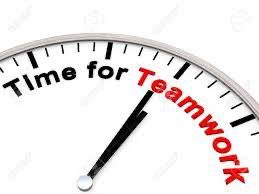 © 2022 ELISE M. FRATTURA AND COLLEEN A. CAPPER. ALL RIGHTS RESERVED. YOU MAY NOT REPRODUCE, MODIFY, OR DISTRIBUTE THIS WORK WITHOUT WRITTEN CONSENT FROM THE AUTHORS. PLEASE EMAIL INFO@ICSEQUITY.ORG TO OBTAIN SUCH PERMISSION.
Thank you for your commitment to equity!
FEEDBACK CARDS
1. What resonated with you and the learning today?
2. What gave you pause?